Enterobactérias
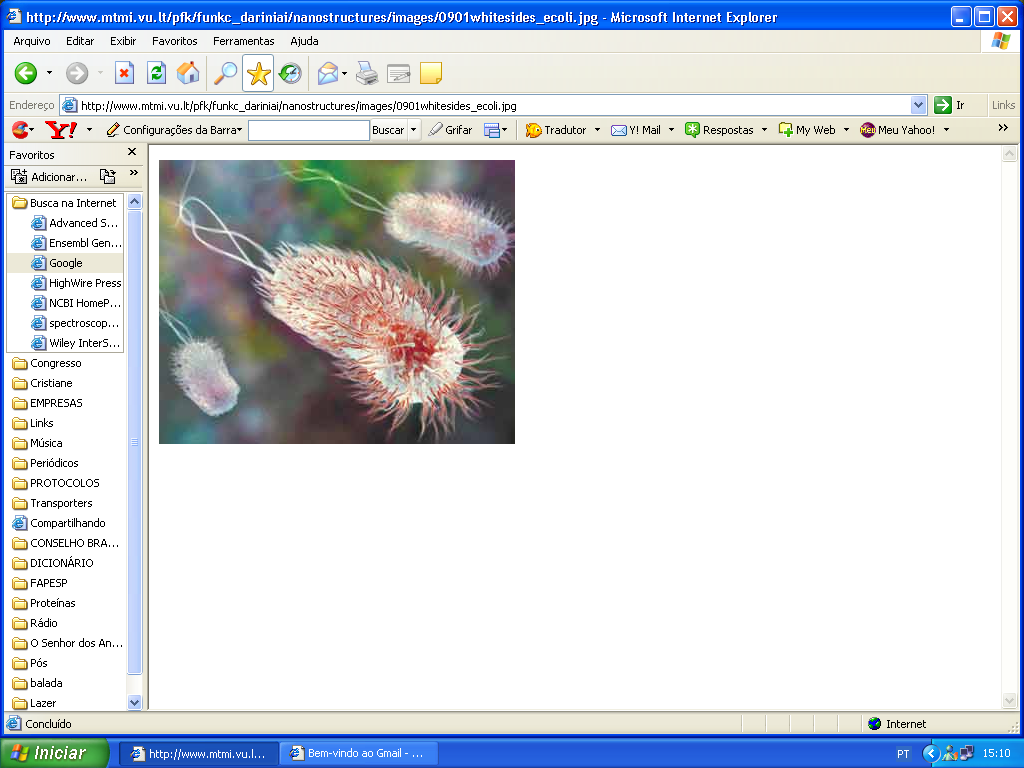 Família Enterobacteriaceae
Elisabete Vicente
ICB/USP
bevicent@usp.br
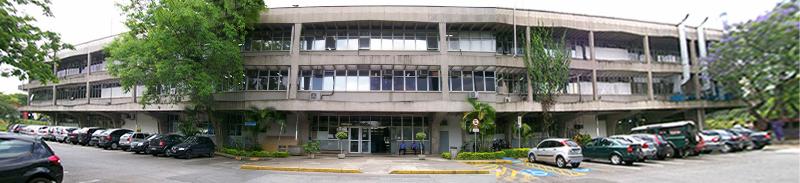 Instituto de Ciências Biomédicas USP
Enterobactérias

Características Gerais
Bactérias Enteropatogênicas: diarreias e disenteria
Sorogrupos e sorotipos  
Gêneros:
	- Escherichia coli
	- Salmonella
	- Shigella
	- Yersinia
	- Klebsiella
	- Citrobacter
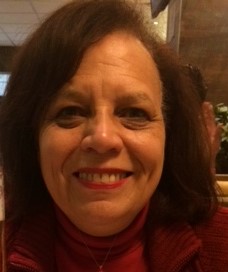 Profa. Elisabete J Vicente 
ICB  USP
bevicent@usp.br
Enterobactérias   - Características gerais
Bacilos Gram-negativos, fermentadores de glicose, anaeróbios facultativos, que metabolizam ampla variedade de substâncias.
As bactérias desta família são fortemente inter-relacionadas, e apresentam:
  - Ilhas de patogenicidade;
  - plasmídeos;
  - fagos;
  - mutações e deleções -- pseudogens;
Provocam Diarréia. Para o isolamento das bactérias das fezes coprocultura) e diagnóstico, emprega-se o meio de cultura  Mac-Conkey.
  - Diferencial:  lac+ (colônias vermelhas)  /  lac – (colônias brancas) 
  - Seletivo:   só permite o crescimento de bactérias Gram-negativas
Obs.: Nem todas as E. coli são enteropatogênicas
Coprocultura
Meio: Ágar Mac Conkey 

 - Diferencial      e
 - Seletivo
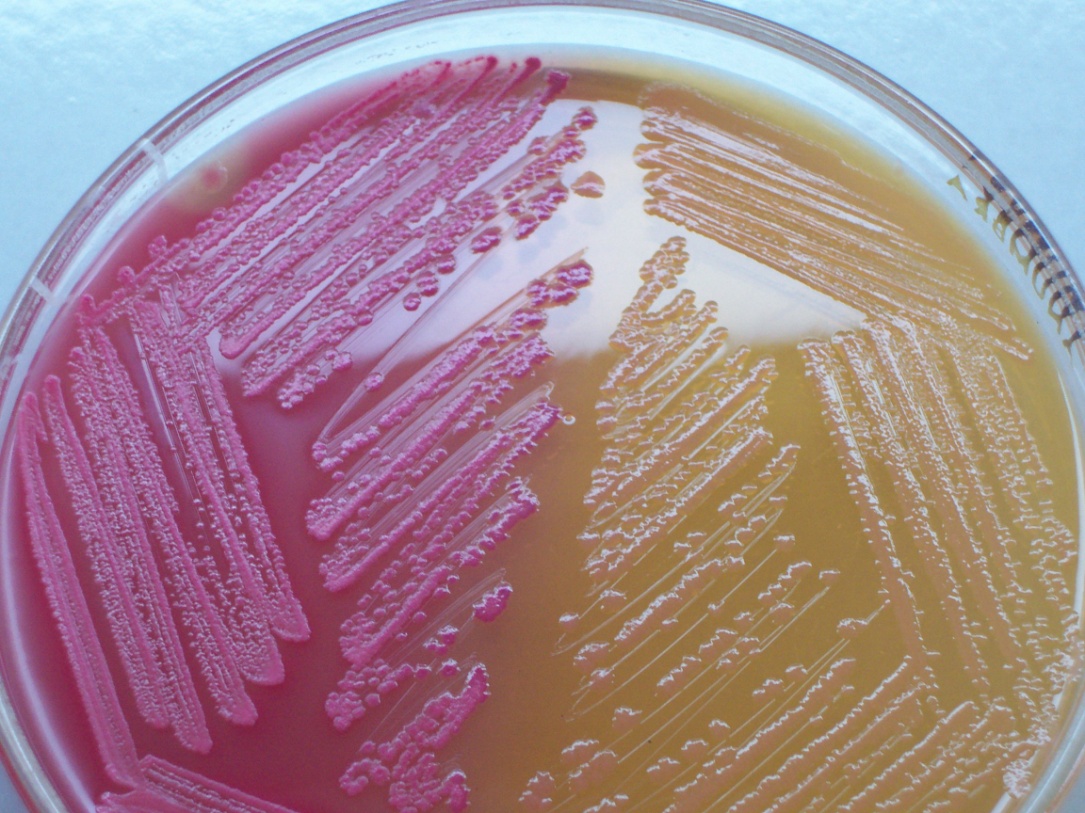 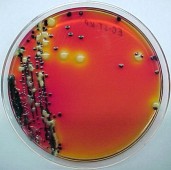 lac +:
Fermentadora de lactose:
lac -:
Não fermentadora de lactose:
Enterobactérias
Bacilos Gram negativos

A maioria habita intestino do homem e de animais
Como microbiota normal
Ou como agentes de infecção

Podem ser encontrados numa grande diversidade de locais: água, plantas, solo, alimentos

Mas é importante ressaltar: principalmente no intestino (entérica = trato intestinal)
Bactérias Enteropatogênicas
Enteropatogênicas
Causam diarréia no homem e em animais
Importantes em diarréias e disenterias
Peculiaridades:
Todas são bacilos Gram negativos
Todas fermentam glicose
Qual a diferença entre Diarréia  e   Disenteria ?
Diarréia 
EVACUAÇÃO INTESTINAL FREQUENTE,  LIQUIDA    e   ABUNDANTE

- perda de consistência das fezes, que se tornam aguadas. 
 - Uma das piores complicações da diarréia é a desidratação.

Adultos são mais resistentes, mas bebês, crianças e idosos desidratam-se com facilidade.  
Provoca: Boca seca, lábios rachados, letargia, confusão mental, diminuição da urina 
Causas: - diminuição das reservas de água do corpo humano;    e,
            - redução dos níveis de sódio e potássio.
Disenteria 
Quando a diarréia é acompanhada por sangue e/ou muco.
 fortes dores abdominais, 
 ulceração das mucosas,
 tenesmo (sensação dolorosa ao defecar ou urinar)

 Disenteria bacilar:  E. coli, Salmonella, Shigella
Enterobactérias   -   Gêneros
Escherichia
 Salmonella 
 Shigella 

 Yersinia
 Proteus
 Klebsiella
Hafnia
Serratia
Edwardsiella
Enterobacter
Citrobacter
Providencia
Enterobactérias – sorogrupos e sorotipos
Algumas espécies são divididas em tipos sorológicos ou sorotipos, tomando-se por base a especificidade imunológica dos Ags O, K, H.

Na rotina: E. coli,   Shigella, Salmonella,    e 
                  Y. enterocolitica.

Além de ter finalidade epidemiológica, no caso de E. coli e Y. enterocolítica, serve para caracterizar sorotipos enteropatogênicos
Antigênos
Ag O – polissacarídio do LPS    (Ag somático)
 		

Ag H -  Flagelo  (motilidade)
Algumas são imóveis


Ag K - Cápsula         ou     (Vi em Salmonella)
Obs.:
- Pili – importante na recombinação
- Fímbrias – aderência à mucosa
LPS
Porção lipídica (ácidos graxos) 
    Lipídio A:

-  Principal componente responsável por manifestações de atividade endotóxica em pacientes com sepsis por bactéria Gram negativa (febre, choque, colapso vascular e hemorragia)
Porção polissacarídica 
  Ag O = (Ag somático):


 Polissacarídeo O  +  core  
é formado por seqüências repetidas de diferentes açúcares 

- responsável pela especificidade antigênica das bactérias.
LPS - lipopolissacarídeo
PS
Endotoxina também causa ativação do sistema Complemento e pode provocar coagulação intravascular disseminada
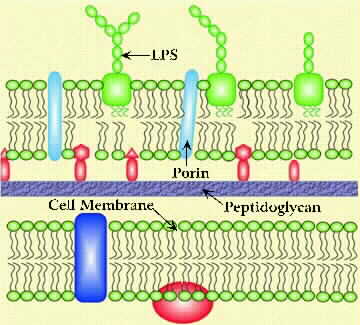 L
L
L
Parede celular das bactérias Gram-negativas
LPS – lipídio em combinação com polissacarídeos e proteínas – formando a principal porção da parede celular de Gram-negativas
Antigênos
Ag O – polissacarídeo do LPS    (Ag somático)
 		

Ag H -  Flagelo  (motilidade)
Algumas são imóveis


Ag K - Cápsula         ou     (Vi em Salmonella)
Sorotipo
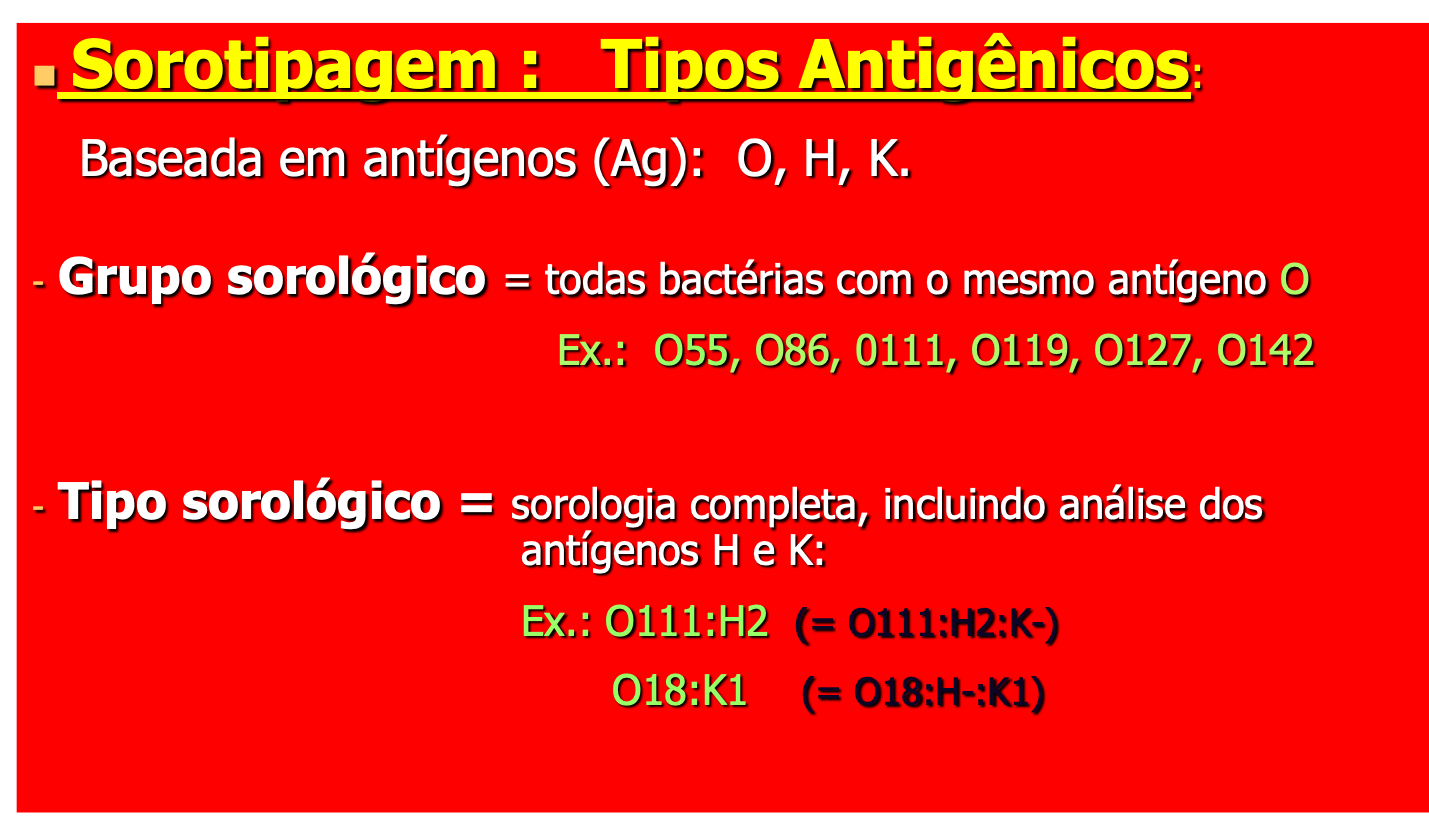 1
2
- Biotipagem: Provas Bioquímicas
Biosorotipos: diferenças sorológicas e bioquímicas
1+2
3
Fagotipagem: Sensibilidade aos Bacteriófagos
Enterobactérias
Gêneros
Escherichia
Salmonella 
Shigella 

Yersinia

Proteus
Klebsiella
Hafnia
Serratia
Edwardsiella
Enterobacter
Citrobacter
Providencia
Escherichia coli
Tipos Antigênicos  (sorotipagem):
   - Possui os antigenos (Ag):  O, H, K.
   - 181 grupos sorológicos diferentes (antígeno O)        		=  181 (sorogrupos), Ex.: O55, O86, 0111, etc
   -  cada sorogrupo possui:
	   - diferentes sorotipos H;
      	   - diferentes sorotipos K
1
Sorotipo  (Exemplos):  O127:H6 ;   O18:K1   ;   O29:H-
2
- Provas Bioquímicas ( Biotipagem)
Biosorotipos: diferenças sorológicas e bioquímicas
1+2
Obs.: Nem todas as E. coli são enteropatogênicas
E. coli enteropatogênicas
EPEC – Adesão íntima,  lesões A/E


ETEC – enterotoxinas e fímbrias de colonização


EHEC – hemorragia, potentes citoxinas 


EIEC – invasão das células



EAEC - Enteroagregativa
ExPEC –¨Extraintestinal pathogenic¨
Diarreia
Disenteria bacilar
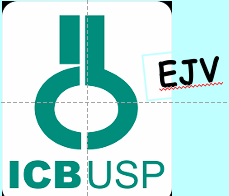 Adesinas  fimbriais - pili
+
Adesinas não fimbriais
Ex. 1(continuação) :      EPEC – Escherichia coli enteropatogênica
Agente mais frequente de diarreia infantil no Brasil 
que acomete crianças até     + ou – 6 meses

Somente determinados sorotipos são relacionados à diarreia.
     No Brasil os mais frequentes são: 
         O111:H- ,  O111:H2  ,  O119:H6

Não produzem toxina

Patogênese: decorrente da “Adesão Intima em regiões Localizadas” no epitélio intestinal, levando a destruição das microvilosidades e desbalanço da bomba Na/K liberação de grandes volumes de agua para a luz do intestino.   DESIDRATAÇÃO.
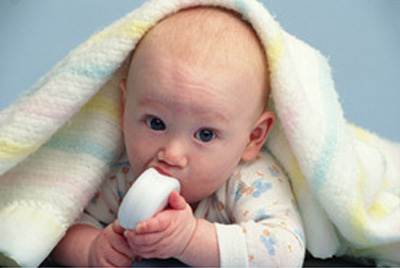 Adesinas  fimbriais - pili
Adesinas não fimbriais
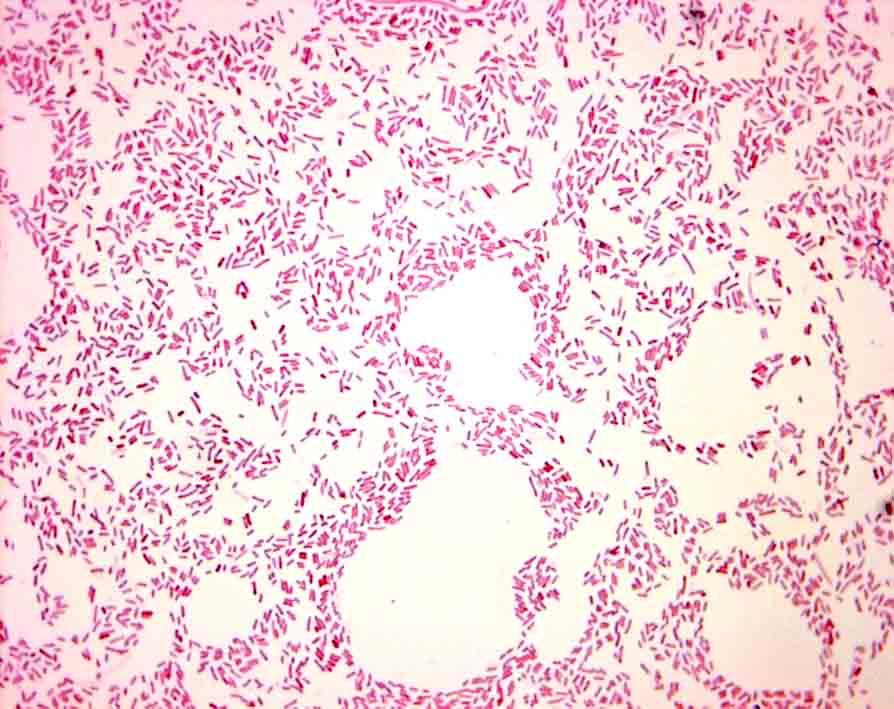 E. coli corada por Gram
(bacilo Gram-negativo - BGN)
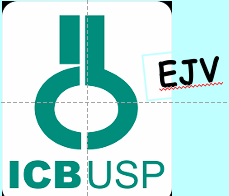 Adesinas  fimbriais - pili
+
Adesinas não fimbriais
Mecanismo de Patogenicidade de EPEC
Adesão fraca (plasmídeo)
Adesinas  fimbriais - pili
Fímbria BFP
Adesinas não fimbriais
Tir: Receptor de Translocação da INTIMINA
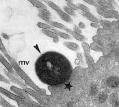 Pedestal: Lesão A/E (¨attaching and effacing¨)
Adesão firme (genes cromossomais)
Lesão “Attaching/ Effacement” – A/E
Patogenicidade
Deve-se principalmente à produção das lesões A/E (“attaching and effacing”)

Bactéria se adere intimamente à célula, de maneira localizada (AL), entregando à mesma diversas proteínas que provocam rearranjo no citoesqueleto celular.

Estes rearranjos resultam na destruição das células intestinais, impedindo a  absorção de água, provocando assim a diarréia.
Como Ocorre (= Mecanismo)
Fatores de Virulência:

-  Plasmídio  EAF   (EPEC aderence factor):
   	- fímbria BFP (“bundle forming pilus”)

 - Genes Cromossomais:
    ilha de patogenicidade - região LEE (locus of enterocite effacement):
      	- eae (codifica a proteína intimina), 	
         - tir   (codifica a proteína Tir – “translocated intimin        		receptor”), 
	- regulação
Fonte de infecção e transmissão
O reservatório parece ser o próprio homem, porém estudos recentes apontam amostras EPEC em animais domésticos, ex: cães

Transmissão: em hospitais e berçários a bactéria é transmitida por contato pessoal

Crianças com diarréia representam a principal fonte de infecção.

Infecção parece ser mais grave em crianças que não se alimentam de leite materno

Mecanismo de transmissão na comunidade ainda não foi estabelecido
Diagnóstico
Cultivo das bactérias das fezes (Coprocultura) em meio MacConkey;

Isolamento das bactérias; 

Identificação através de provas bioquímicas e pela sorologia (OH)

PCR e sondas
ETEC – Escherichia coli enterotoxigênica
Patogenicidade
TOXINAS -  Produção e liberação de Toxinas codificadas por plasmídeos


	Enterotoxinas:
LT (termo lábil – inativada a 60°C por 15 min)  - 
   (Toxina do tipo AB. Homem;  LT-I de 86kDa)

ST (temo estável – resistente a 100°C por 30 min) – 
    (Homem: STa – 2kDa)


- No caso de diarréia geralmente as 2 estão associadas

e


 ADESINAS
Fimbriais:  Fimbria Longus (receptor de fagos); 
               
Não fimbriais (CFAs): Filamentos protéicos (21 diferentes tipos)
Mecanismo de Ação
ETEC atravessa barreira gástrica, fixa-se à mucosa do intestino delgado através das fímbrias, prolifera e produz enterotoxinas 
   (uma ou ambas); 

Toxinas determinam a diarréia aquosa;

Infecção por ETEC é superficial (bactéria não penetra no epitélio intestinal) – fezes de pacientes não apresentam leucócitos, sangue ou muco.

Ocorrem tanto em crianças como em adultos
Diarréia dos viajantes
LT (termo lábil)
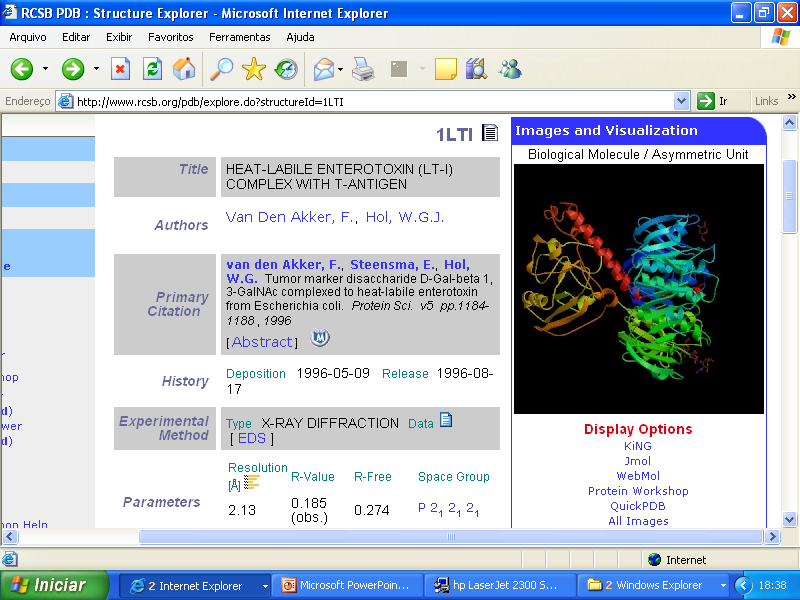 Semelhante toxina de colérica
Mais imunogênica que ST

LT-I – Toxina AB
    (1 subunidades A + 5 subunidades B) – 	    humanos e animais



LT-II – Subunidades A e B – animais e raramente em humanos



Subunidade B adere na membrana da célula. Toxina entra inteira no citoplasma; a sub-unidade A ativa adenilato ciclase, aumentando AMPc. Isso provoca liberação de Cl- e retenção de Na+ = diarréia aquosa
ST (termo estável)
ST – menos imunogênica que LT
Semelhante a toxina de Yersinia

STa e STb:
		STa – importância para o homem e animais
		STb – importância somente em animais

Mecanismo semelhante da LT - aumenta GMPc, provocando diarréia aquosa.
Fonte de infecção e transmissão
As ETEC que causam infecção no homem têm como reservatório o próprio homem

Transmissão pela ingestão de água e alimentos contaminados

Evidências de transmissão por:
  - contato pessoal, 
  - em berçários e enfermarias de pediatria
Diagnóstico
Cultivo das bactérias das fezes (coprocultura) em meio MacConkey;

Isolamento das bactérias; 
Identificação através de provas bioquímicas e pela sorologia (OH)

Pesquisa de enterotoxinas:  LT-I e STa;

Testes imunológicos – precipitação em gel e aglutinação de hemácias
Testes genéticos: PCR e sondas
EHEC – Escherichia coli enterohemorrágica
Diarréia bacilar geralmente com sangue e muco

Produzem Verotoxina (VT) = Semelhante a   			     toxina de Shigella

Pode causar  síndrome hemolítica urêmica (SHU)
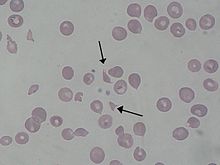 (Hemácias são destruídas. 
Resulta em  insuficiência renal progressiva, anemia hemolítica)
EHEC – Escherichia coli enterohemorrágica
Canadá 10-15% casos  evoluem para falência renal  	 		
síndrome hemolítica urêmica (SHU)
					
Cerca de 5% dos casos de SHU chegam à morte.

Hoje sabe-se de outros sorotipos envolvidos: 
     O111:H-, O26:H11, O118:H16
EHEC – Escherichia coli enterohemorrágica
EUA 1983: surtos
     hambúrgueres contaminados com O157:H7.	 


Já foram descritos surtos associados à ingestão de vegetais contaminados com dejetos animais. 

     Ex. - Japão (rabanete), 
          - Canadá (suco não pasteurizado de maçã)
		-  Europa  (pepinos em conserva em hambúrguer )
EHEC – Escherichia coli enterohemorrágica
Fatores de Virulência:
Semelhança com EPEC:
    PRODUZEM A LESÃO  A/E ,  mas não tem fímbria BFP,
    Plasmídio com 60MDa (hemolisina + fatores de virulência)

 - Semelhança com ETEC:
   Produzem toxina, mas uma toxina diferente:  
  toxina semelhante a de Shigella  (VT  ou Shiga like toxin – STx)
  outros nomes: SLT (Shiga like toxin), VTEC (vero toxin de E. coli)

- Pode haver fago envolvido
Patogenicidade
Lesões A/E
Toxina Stx1 e Stx2 (SLT-1 e SLT-2) – Semelhante à toxina de Shigella.:
	Stx1 (HUS) e Stx2 – induz acúmulo de fluido devido à morte seletiva de células das vilosidades, diminuindo a absorção intestinal e secreção de fluídos. Estas mudanças desregulam o balanço da absorção, favorecendo a secreção de líquidos – diarréia
   (Toxina AB:  1 subunidades A  + 5 Subunidade B)
Fonte de infecção e transmissão
Estudos sugerem o gado bovino como principal fonte de infecção

Transmissão: A maioria dos casos de doenças por EHEC reconhecida nos Estados Unidos está associada com a ingestão de carne mal cozida e leite cru. 

Surtos também têm sido associados a produtos agrícolas contaminados com estrume bovino.

Contato pessoa-pessoa
Diagnóstico
Cultivo em Mac Conkey, isolamento;

Provas Bioquímicas;

Testes imunológicos:  sorologia, ELISA

PCR e sondas
EIEC – Escherichia coli enteroinvasora
Biosorotipos bem definidos;

Penetração na célula epitelial – decorrente da presença de genes presentes em plasmídeo;

Capacidade de proliferar no interior da célula e provocar doença -  decorrente de genes em plasmídeo e no cromossoma;

Ainda, há isolados que também produzem toxinas.
Patogenicidade
Semelhante a de Shigella 

Infecção intestinal consiste de inflamação e necrose da mucosa do íleo terminal e do cólon.

Teste de Séreny – inoculação no olho de cobaio albino – prolifera provocando ceratoconjuntivite  - cura espontânea em 2 ou 3 semanas
EIEC – Escherichia coli enteroinvasora
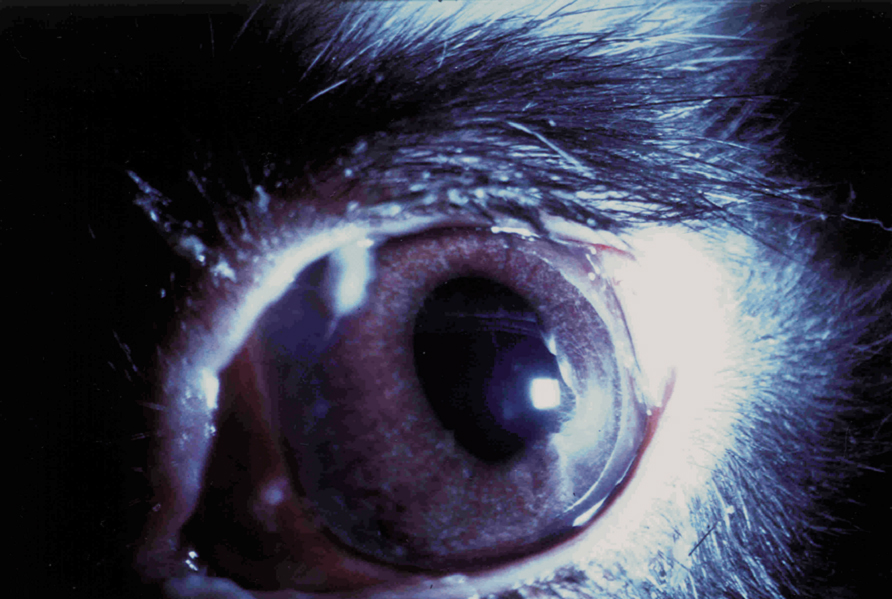 Semelhante a Shigella
Teste de Séreny – inoculação no olho de cobaio albino – prolifera provocando ceratoconjuntivite  - cura espontânea em 2 ou 3 semanas
Fonte de infecção e transmissão
As infecções por EIEC são mais comuns na criança maior de 2 anos e no adulto

Reservatório é o próprio homem.

Infecção adquirida por ingestão de água e alimentos contaminados e por contato pessoal
Diagnóstico
Coprocultura 
Cultivo em Meio MacConkey ou SS e isolamento;

caracterização de biosorotipos;

Sondas e PCR

Teste de Séreny reservado para amostras duvidosas
ExPEC  - Extra intestinal patogenic  E. coli
ETEC, EPEC, EHEC e EIEC – raramente causam infecções extra intestinais

Extra intestinais:
   - sorogrupos da Microbiota normal intestinal que podem ir para qualquer órgão ou tecido
  - ExPEC  (Extra intestinal patogenic  E. coli)
+ freqüentes:
Infecções urinárias (90%) - UPEC
Meningite do recém nascido – (apresentam antígeno K1)
Bacteremia– (apresentam antígeno K1)
Urinárias  ( UPEC) :
90% dos casos (na comunidade) são E. coli 
Indivíduos hospitalizados a incidência é 
E. coli com fímbria P – aderência à mucosa das vias urinárias
E. coli das fezes coloniza a uretra e vai para as vias urinárias superiores
Meningite:
Diferentes sorogrupos, que possuem Ag K1 semelhante ao de N. meningitidis do grupo B
Normalmente o Bebê adquire a bactéria da mãe

Bacteremia:
40 a 50% das bacteremias por Gram- são devidas a E. coli 
Fontes mais comuns de infecção são o trato urinário e digestivo, cateteres intravenosos, aparelhos respiratório e pele.
Diagnóstico: isolamento e identificação bioquímica


Tratamento:	Antibióticos 
	 (devendo-se levar em consideração a sensibilidade da amostra e a concentração que atinge no local da infecção)
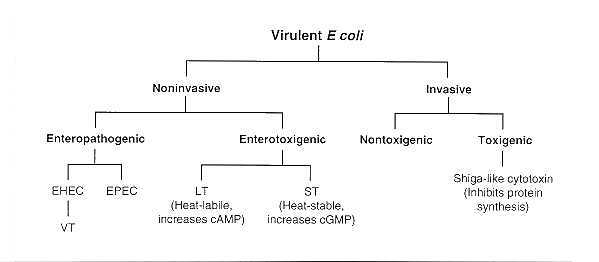 EIEC
ETEC
EHEC
EPEC
VeroToxina  =
Toxina semelhante à toxina de Shigella
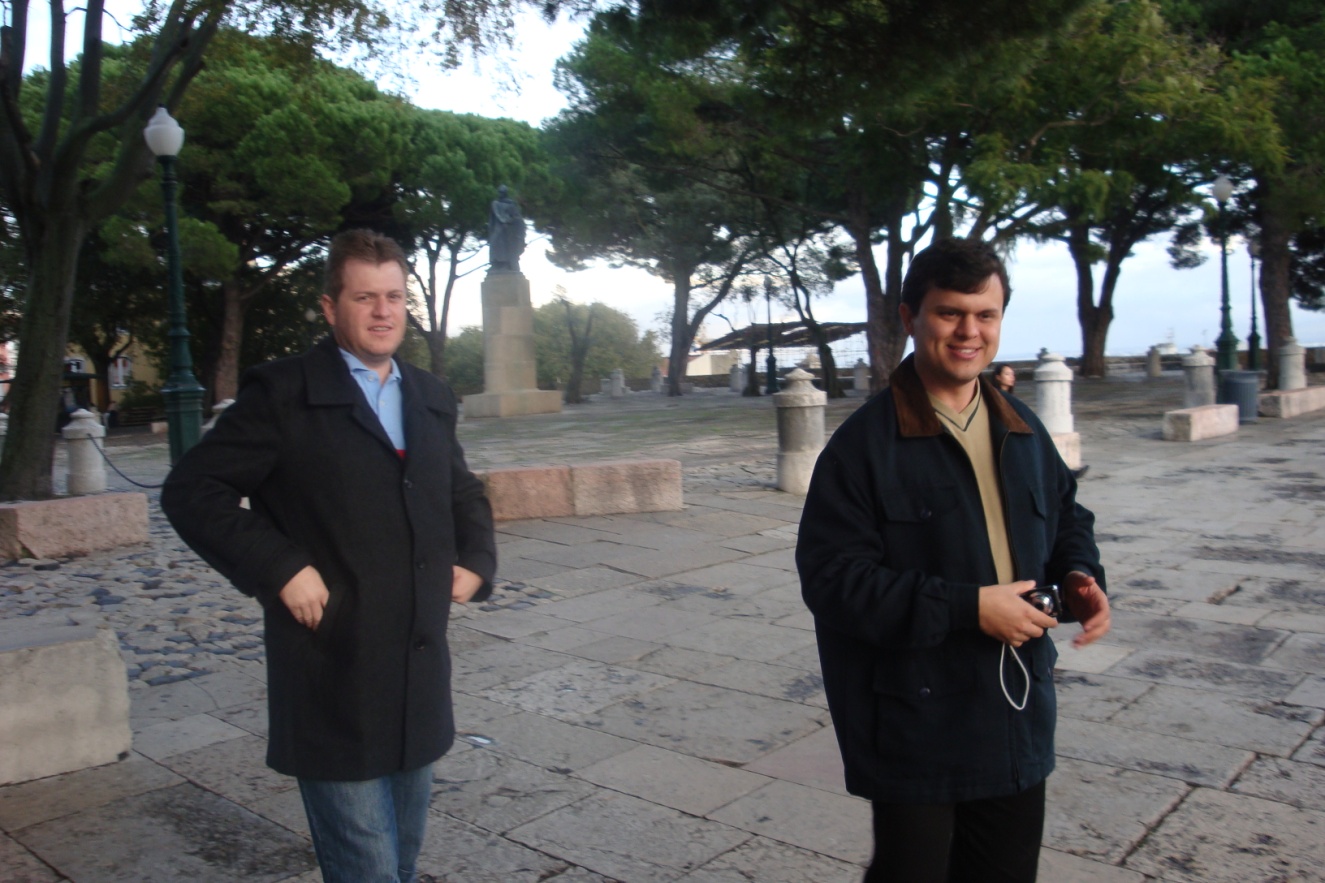 Vamos lá..!
Demais  Enterobactérias
Shigella
Shigella
Quatro espécies:
S. dysenteriae (sorogrupo A: 13 sorotipos) – sorotipo I=       						bacilo de Shiga

S. flexneri  (sorogrupo B: 6 sorotipos)
S. boydii    (sorogrupo C: 18 sorotipos)
S. sonnei   (sorogrupo D: 1 sorotipo: forma I (lisa - plasmídio de 120MDa), 
					       forma II (rugosa)



São desprovidas dos antígenos K e H 
						     (sem cápsula e imóveis)

Os Sorotipos são caracterizados apenas pelo Ag O
OBS: Shigella é a bactéria do não (todas as provas bioquímicas tem resultado negativo, todavia, muito baixo número de bactérias pode causar uma infecção.
Shigella
Causa shigelose ou disenteria bacilar com:   	   			dores abdominais, muco e sangue

Localiza-se no íleo terminal e cólon, invasão  das células do epitélio e destruição da camada da mucosa, com intensa reação inflamatória, destruição de leucócitos (produzindo muco) e sangue nas fezes

Pode causar  síndrome hemolítica urêmica (SHU)
	 				(como EHEC)

Transmissão através de água e alimentos

Tem alto poder infectante (10-100 ufc)

Período de incubação é curto
Shigella
Não ocorre em animais

Raramente invade a circulação do paciente. 

Capacidade de invadir células do epitélio é mediada por genes em plasmídeo (plasmídeo pINV) (= EIEC)
Demais fases são mediadas por genes no cromossoma


Produzem toxina de Shiga
   

S. dysenteriae tipo 1 pode provocar a síndrome hemolítica urêmica (HUS), pois produz altos níveis de toxina Stx (+ violenta que EHEC)
Shigella
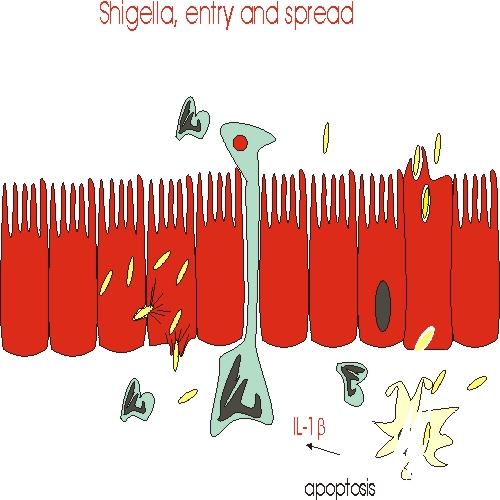 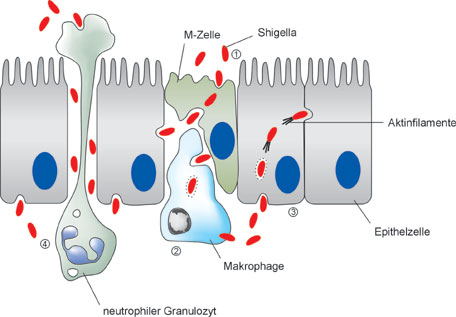 Shigella
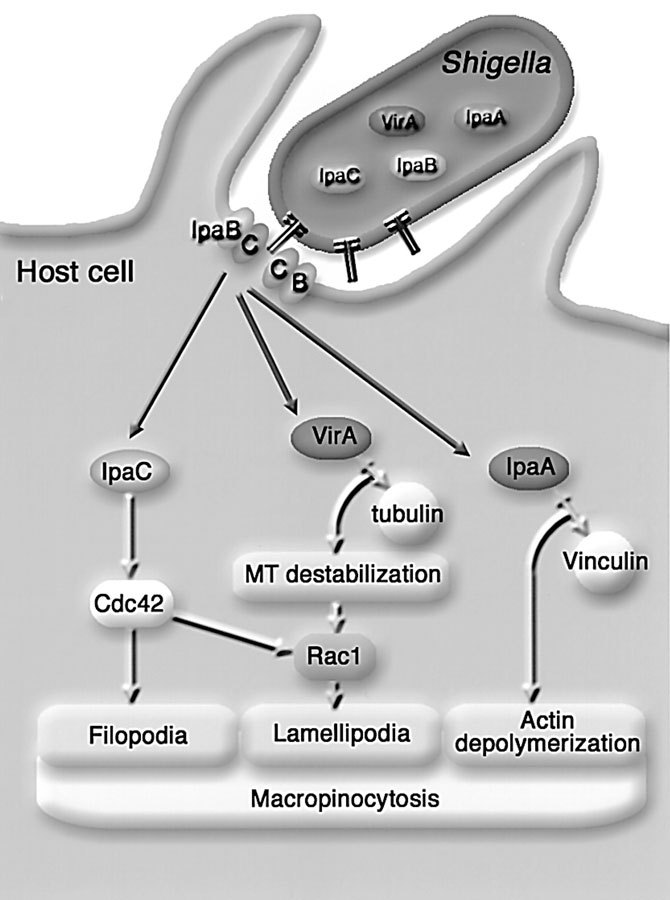 Invasão  do epitélio por Shigella : 

Secreta proteínas de virulência e invade as células
Shigella
Fonte de infecção e transmissão
Ocorre em qualquer idade, mas incidência maior a partir dos 2 anos

Infecção transmitida através de água, alimentos contaminados e também por contato pessoal

Reservatório é o homem, sadio ou doente
Diagnóstico
Shigella
Isolamento da Shigella das fezes em meios MacConkey e SS;
Identificação por provas bioquímicas e sorológicas

Shigelose exige tratamento específico

O antimicrobiano deve atingir concentrações séricas para que as bactérias que se encontram no interior da mucosa possam ser atingidas
Salmonella
- Normalmente são lac-, porém confundem quando tem plasmídeo lac+
Espécies:
- S. enterica – várias subespécies:
	 	- S. Dublin
		- S. Newport
		- S. Enteritidis
		- S. Typhimurium (homem e bovinos)
		 - S. Typhi (homem) 
		 - S. Paratyphi

Salmonella bongori
Salmonella choleraesuis
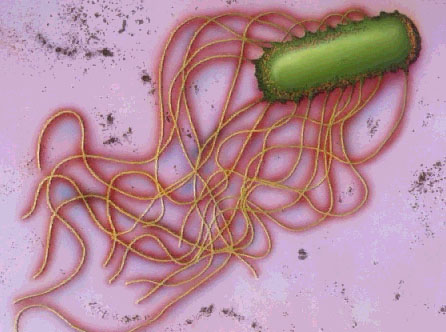 Febre tifóide e 
paratifoide
Salmonella
Tem muitas fímbrias
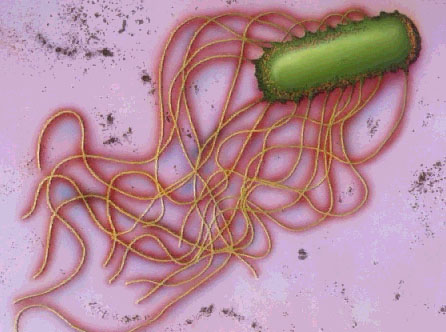 Tem motilidade
https://saude.gov.br/saude-de-a-z/Salmonella
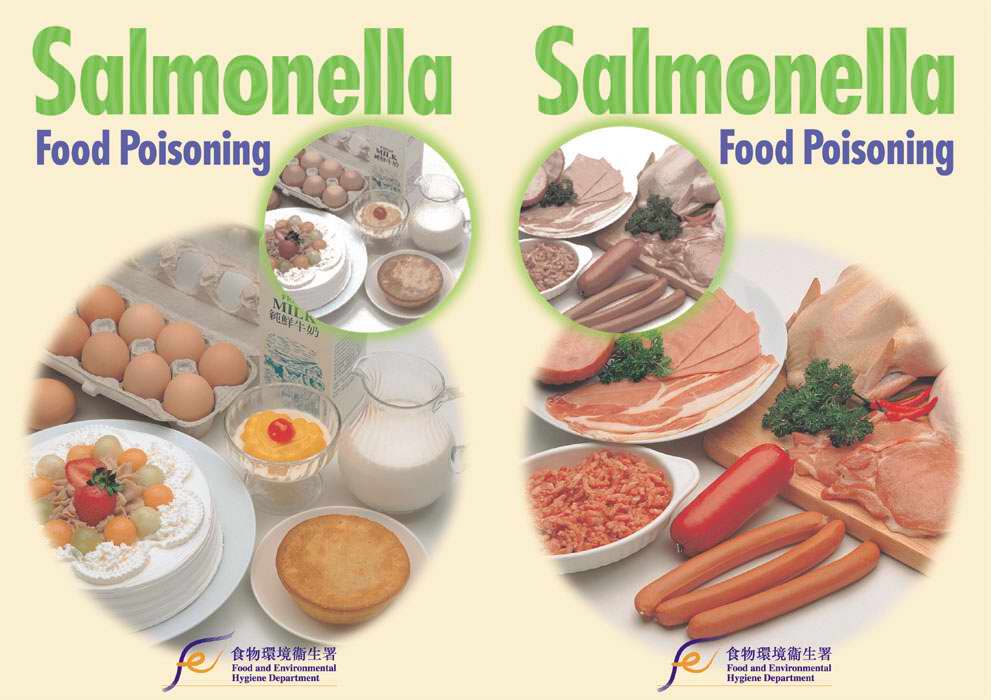 - Salmonella  - “Ruffling”
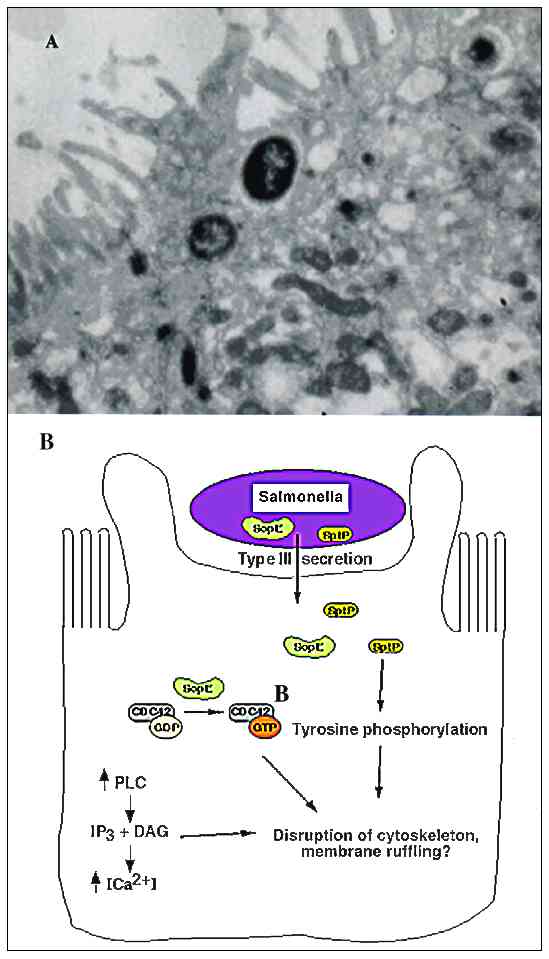 Invasão do epitélio por Salmonella : 

Secreta proteínas de virulência e invade as células
Salmonella
Provocam 4 tipos clínicos de infecção:
1o. Gastroenterites:
Mais frequente
Varia de diarréia média à grave, febre baixa, graus variados de náusea e vômito
Pode causar  síndrome hemolítica urêmica (SHU)
(como EHEC)


2o. Bacteremia ou septicemia:
Sem principais sintomas gastrointestinais 
(S. cholerasuis é particularmente invasiva)
Caracterizada por febre alta e cultura de sangue positiva
Salmonella
3o. Febre entérica - :
Causada por algumas sp
Febre média e diarréia, exceto nos casos clássicos de febre tifóide (S. typhi) onde a doença é bifásica:
1 a 2 semanas de febre e constipação: sangue nas fezes
Segunda fase: diarréica,  sangue,  cultura fezes +


4o. Carreador:
Pessoa que teve a infecção, principalmente por S. typhi, continua excretando o microrganismo nas fezes por mais de 1 ano
   (caso da cozinheira americana Mery Typhi)
Salmonella
Transmissão e controle
Transmissão:
Produtos contaminados (ingestão)
Maionese, aves e ovos com casca rachada – higiene
Principalmente nos meses quentes

Tratamento:
Enterocolites – tratamento dos sintomas
Febre tifóide – Antibiótico :  ampicilina
Infecções sistêmicas – Antibióticos
HIGIENE
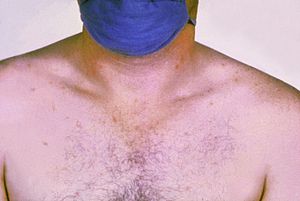 O sintomas mais evidente é febre, que vai aumentado de forma gradual ao longo de vários dias. Entre sintomas comuns estão fraqueza, dor abdominal, constipação intestinal, dor de cabeça. A diarreia e pouco frequente, podem surgir erupções cutâneas de cor rosa.
Salmonella
Identificação
Isolamento:  
Cultivo e isolamento em meios:
    Mac Conkey,  SS  e  Verde Brilhante


Identificação: 
Provas bioquímicas e sorologia
Yersinia
Espécies
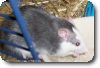 Y. pestis



Y. enterocolitica 

Y. pseudotuberculosis

 + 7 espécies não patogênicas
- Peste Bubônica
Yersinia
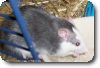 Y. pestis
Agente da peste
Distribuição universal
Hoje é rara e limitada a áreas endêmicas
Reservatório – roedores
Roedores passa 1 para o outro por pulgas e tb para o homem

3 formas da peste:
Bubônica – inflamação dos linfonodos (inguinais e axilares)
Pulmonar – complicação da bubônica ou contato com pacientes
Septicêmica – rara – só no pico das epidemias. Possui Ag superficiais – resistência à fagocitose (38°C) - Exotoxina
Yersinia
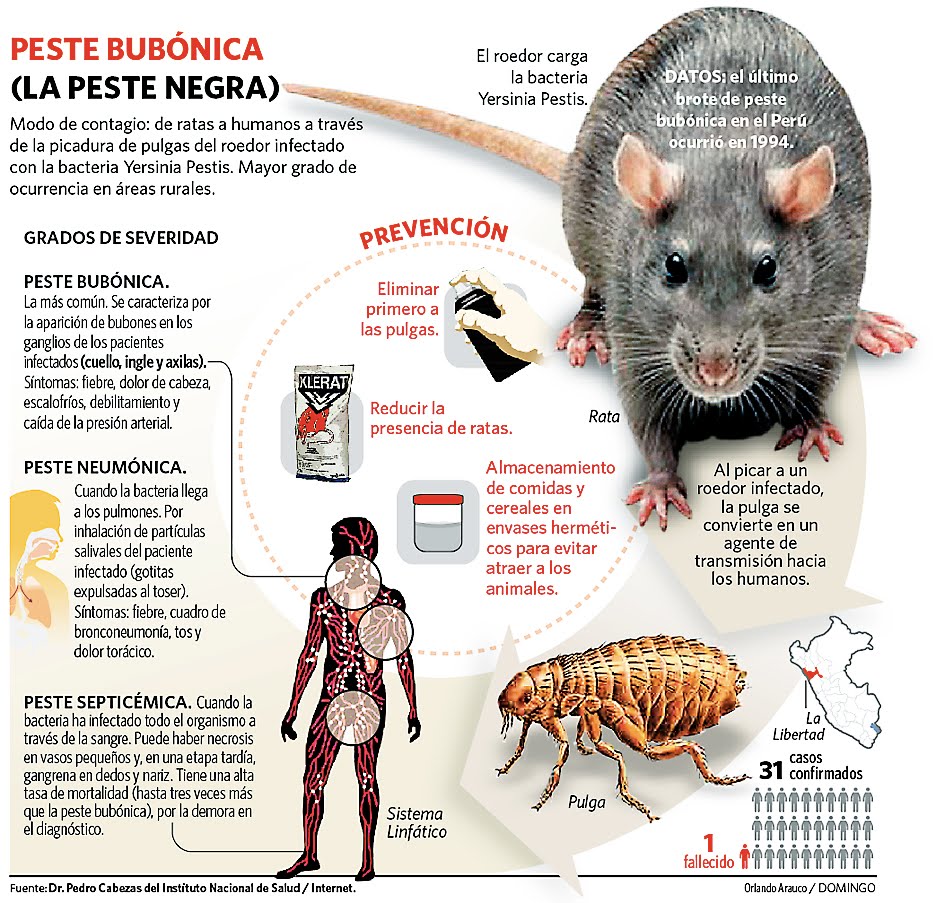 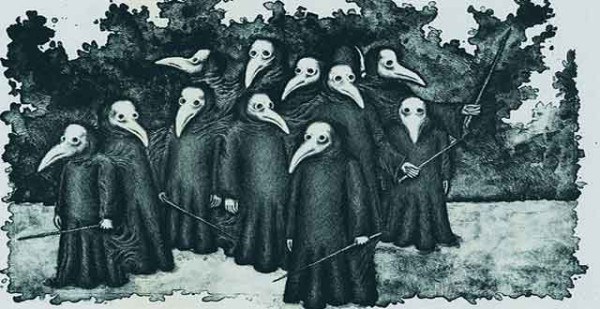 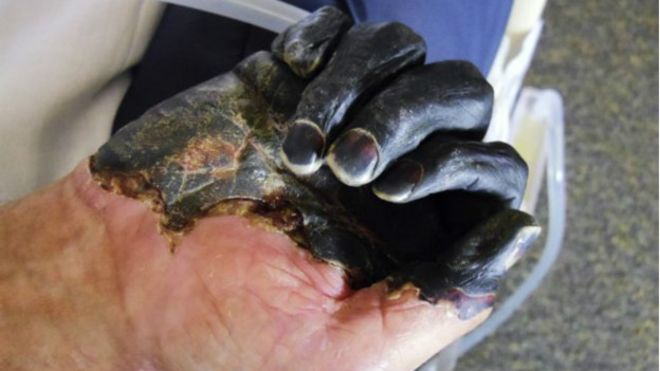 Peste bubônica
Ou 
Peste Negra

Matou milhões na Europa na idade média
Yersinia
Y. enterocolitica
Existe no meio ambiente e em várias sp animais em condições normais ou patológicas

Provoca diferentes tipos de infecção:
Principal é intestinal – diarréia e dor abdominal
Mais raro – inflamação do íleo terminal e gânglios mesentéricos

Transmissão: alimentos

Diagnóstico – cultivo de fezes em MacConkey e SS
Identificação: provas bioquímicas e sorologia
Yersinia
Y. pseudotuberculosis

Rara enterocolite

Transmissão  - água e alimentos

Reservatório – aves e roedores
Klebsiella
-   Espécies fortemente capsuladas:
Encontrada normalmente no intestino
K. pneumoniae :
      - Pneumonia nos lobos superiores dos pulmões (necrose que   	                   pode levar à formação de cavidades)
    - Infecções pós cirúrgicas em outros órgãos


K. granulomatis 
    (é novo nome da Calimatobacterium granulomatis   DST)
Infecções no trato urinário
Proteus, Morganella, Providencia


Encontradas regularmente no intestino do homem
Associadas principalmente a infecções no trato urinário
Infecção hospitalar
Serratia	(é uma bactéria pigmentada)
Infecção hospitalar
Resistência múltipla à antibióticos
Pode ocorrer em qualquer órgão

Enterobacter cloacae

Hafnia 
   - Raramente são agentes primários de infecção
    - Bacteremia associada à aplicação endovenosa de           	líquidos contaminados
Infecção intestinal
Edwardsiella tarda
Invasão da mucosa
Presença de sangue, muco e leucócitos nas fezes dos pacientes
Também presente em infecções extra intestinais
Citrobacter
Raramente associada a infecção intestinal

Infecções Extra intestinais:
   Pielonefrites, meningites do recém-nascido, 
	abscesso cerebral, endocardite,
   bacteremias, doenças nosocomiais.
Enterobactérias
Ufa!

 Acabou !

Obrigada !

ElisaBete!
Enterobactérias
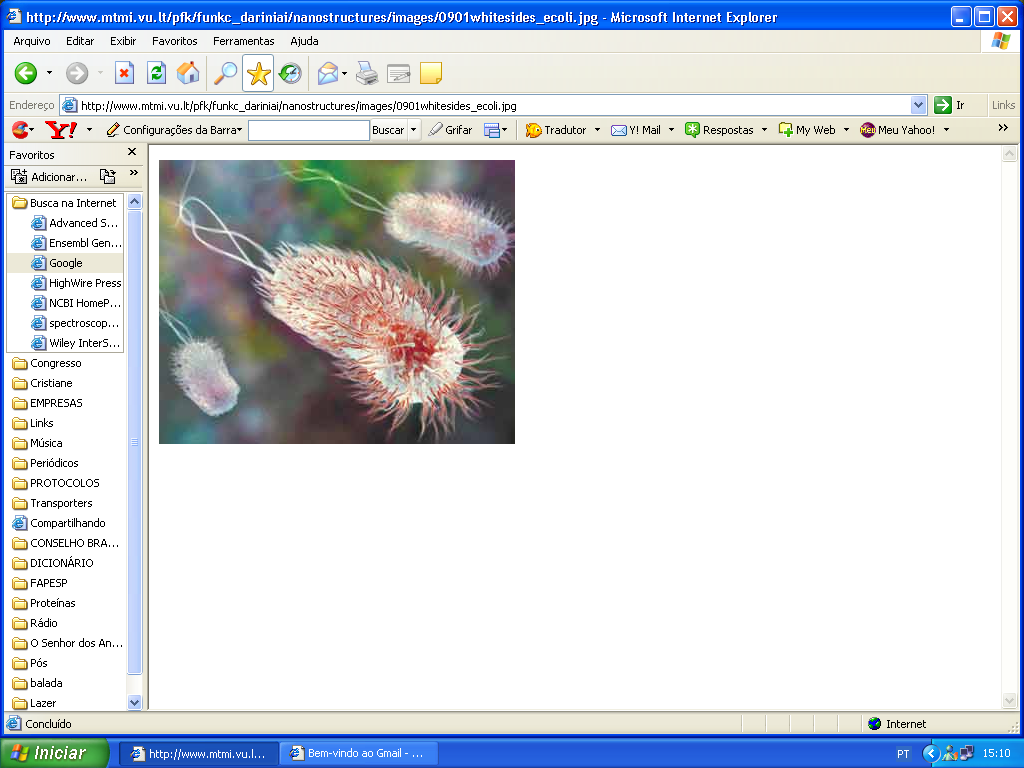 Questões de Revisão
1. Quais são as características gerais das Enterobactérias ?
2. Dentre as enterobactérias, Escherichia coli é a bactéria mais estudada.  Considerando as característica patogênicas desta bactéria, você poderia explicar por quê ?
3. Como é possível a bactéria E. coli que faz parte da microbiota normal do intestino humano causar doenças entéricas tão graves ?
4. As enterobactérias recebem este nome porque causam exclusivamente doenças no intestino ?   Explique
5. No que se diferenciam Shigella e Salmonella de E. coli. Há cepas de E. coli que se assemelham em patogenicidade à estas bactérias ?
6. Algumas Enterobactérias podem possuir cápsula.  Quais são as características de patogenicidade de bactérias capsuladas ?
7. Há cepas de E. coli que podem causar infeções no trato urinário ?  Que outras enterobactérias também podem causar este quadro ?
Elisabete Vicente
ICB/USP
bevicent@usp.br
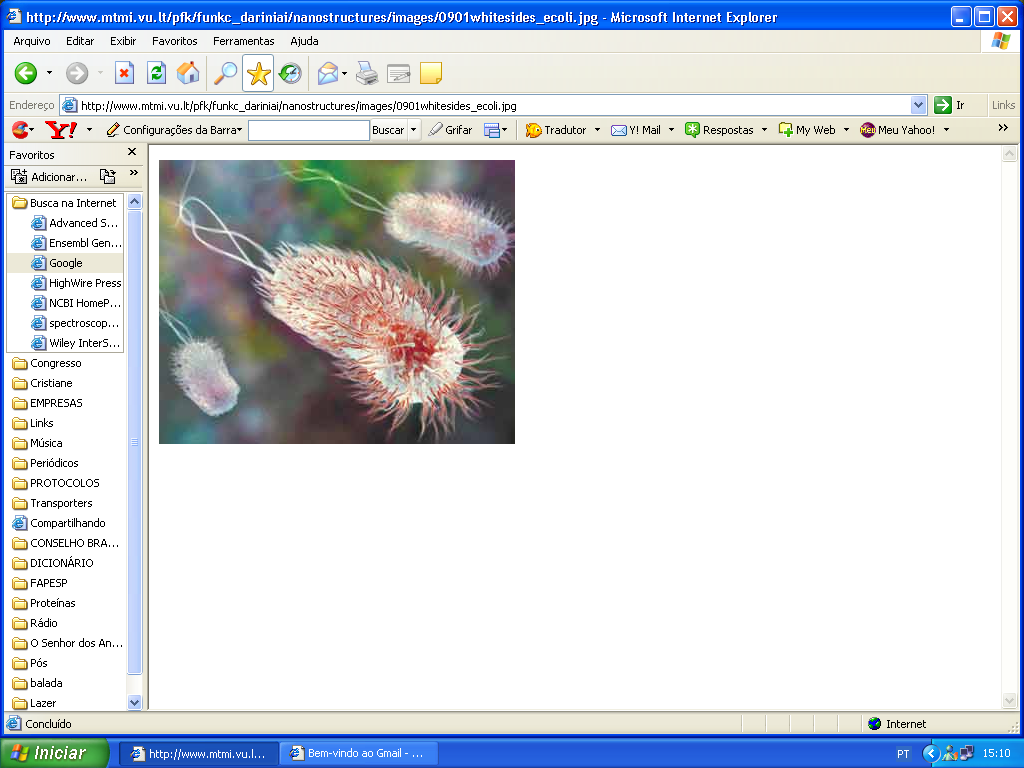 Enterobactérias
1. Quais são as características gerais das Enterobactérias ?
2. Dentre as enterobactérias, Escherichia coli é a bactéria mais estudada.  Considerando as característica patogênicas desta bactéria, você poderia explicar por quê ?
3. Como é possível a bactéria E. coli que faz parte da microbiota normal do intestino humano causar doenças entéricas tão graves ?
4. As enterobactérias recebem este nome porque causam exclusivamente doenças no intestino ?   Explique
5. No que se diferenciam Shigella e Salmonella de E. coli. Há cepas de E. coli que se assemelham em patogenicidade à estas bactérias ?
6. Algumas Enterobactérias podem possuir cápsula.  Quais são as características de patogenicidade de bactérias capsuladas ?
7. Há cepas de E. coli que podem causar infeções no trato urinário ?  Que outras enterobactérias também podem causar este quadro ?
1. Bacilos, Gram-negativos, fermentadores de glicose, aeróbios facultativos. 
2. 3. Os isolados patogênicos de E. coli possuem vários fatores de virulência que foram adquiridos em épocas passadas decorrentes de mecanismos de recombinação principalmente entre Enterobactérias: Conjugação, Transformação e Transdução. Muitas  vezes os novos genes adquiridos estão presentes em ilhas de patogenicidade. Estes  fatores de virulência incluem: capacidade de Adesão ao epitélio, produção de toxina(s), Invasão celular e de tecidos.   
4. Recebem este nome porque correspondem a maior porcentagem das bactérias que são encontradas no intestino fazendo  parte da m.n.c.h.. 
5. Shigella e Salmonella são bactérias que produzem sempre EXOTOXINAS muito potentes e também fazem adesão e  invasão dos tecidos produzindo Disenteria bacilar. Isolados de E. coli dos sorotipos  EIEC e EHEC produzem quadros severos similares. 
6. Sim . Um exemplo de Enterobactéria produtora de cápsula é Klebsiella. Outro Ex. são os isolados de E. coli que possuem capsula (antígeno K). Estas cepas são encontradas   em quadros clínicos de pneumonia e meningite. 
7. Sim. A bactéria E. coli e responsável pela maioria dos casos de infecções urinarias. Estes isolados, na maioria das vezes, são pertencentes a outros sorotipos diferentes daqueles que causam diarreia (EPEC, ETEC) ou disenteria bacilar (EIEC, EHEC).
Elisabete Vicente
ICB/USP
bevicent@usp.br